corso di 
TRASMISSIONE 
DEL CALORE
aa 2020/21
Prof. Gennaro CUCCURULLO
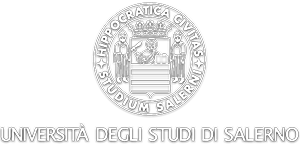 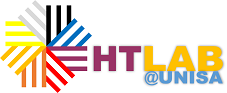 ESERCITAZIONE N.5
Superfici estese: sistemi alettati
a cura dell’ Ing. Carmela Concilio
Esercizio 
Sistemi alettati
Un’aletta di acciaio (40 W/(m K)) è spessa 1 mm, larga 4 mm, lunga 3.6 cm. La temperatura alla base dell’aletta è di 300°C, le condizioni dell’aria sono Tf = 20°C con un coefficiente di scambio pari a 15 W/(m2K). Supponendo l’aletta infinitamente lunga (cioè L = 3 L∞), si determini il flusso trasferito attraverso l’aletta, l’efficacia, l’efficienza e la temperatura media.
Modello: aletta di lunghezza infinita
Dati
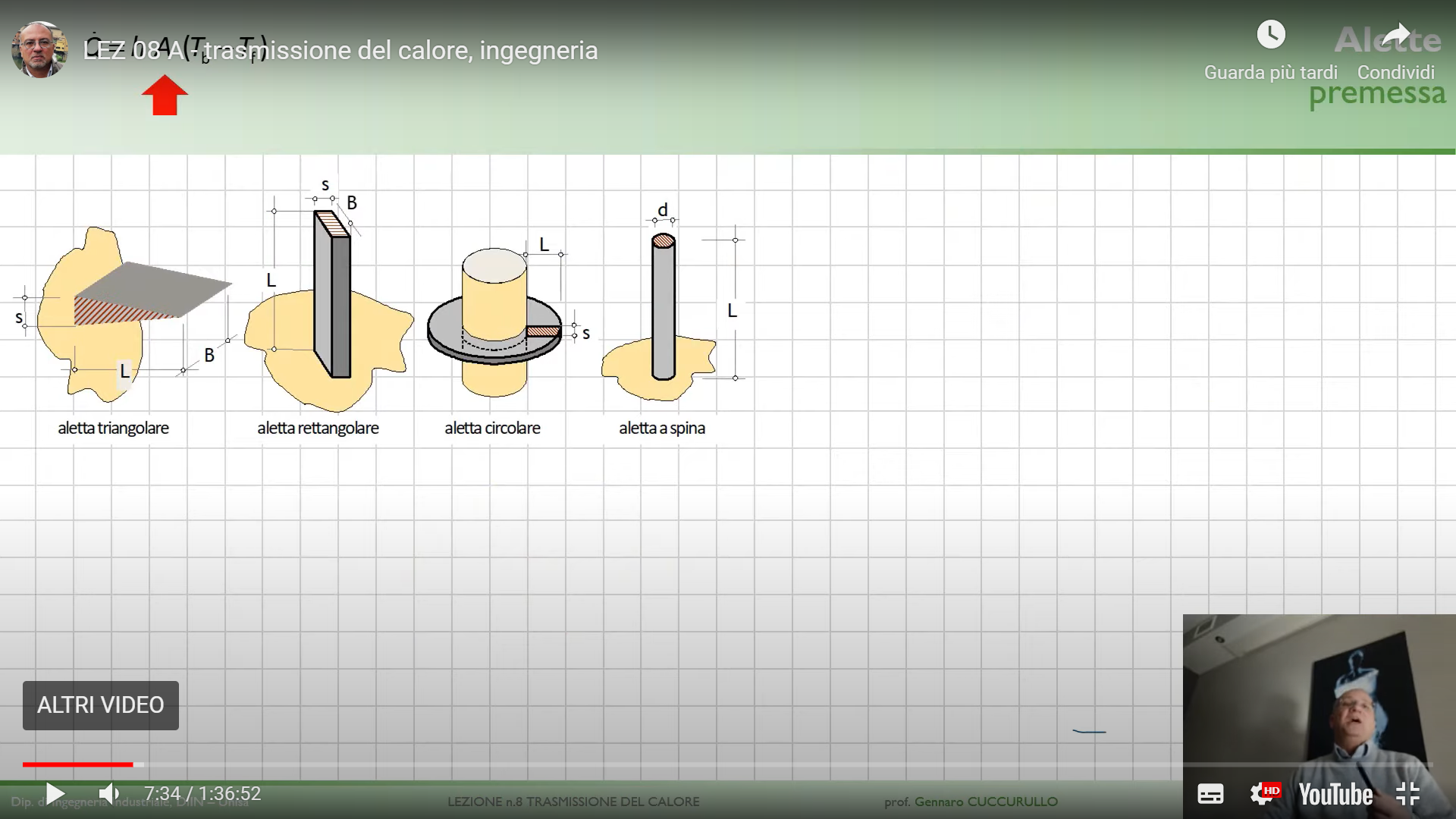 Aumento della potenza termica scambiata aumentando la superficie di scambio bagnata dal fluido
ESERCITAZIONE                                                                                          TRASMISSIONE DEL CALORE
Esercizio 
Sistemi alettati
Modello: aletta di lunghezza infinita
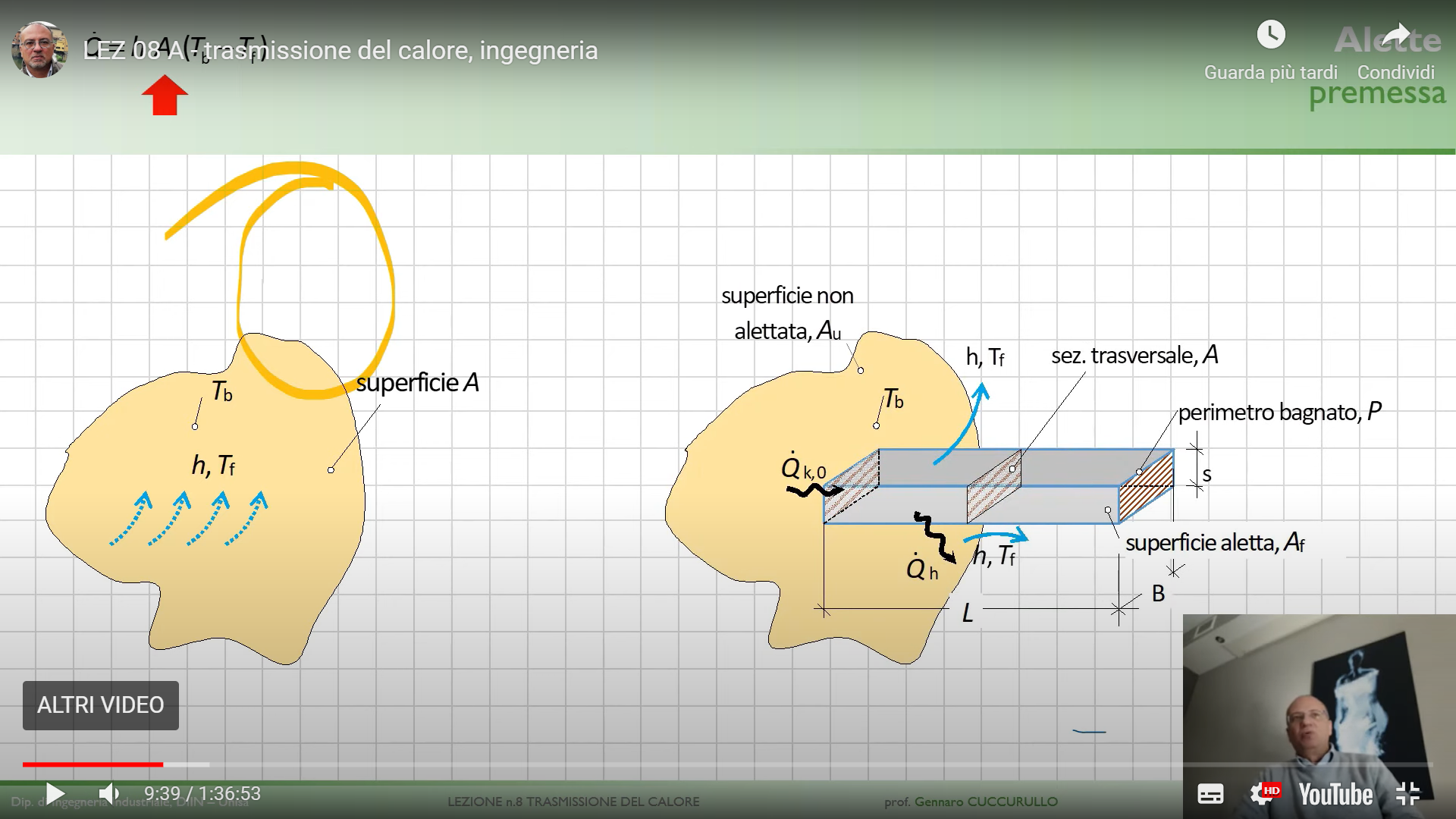 y
x
z
Sistema alettato
ESERCITAZIONE                                                                                          TRASMISSIONE DEL CALORE
Esercizio 
Sistemi alettati
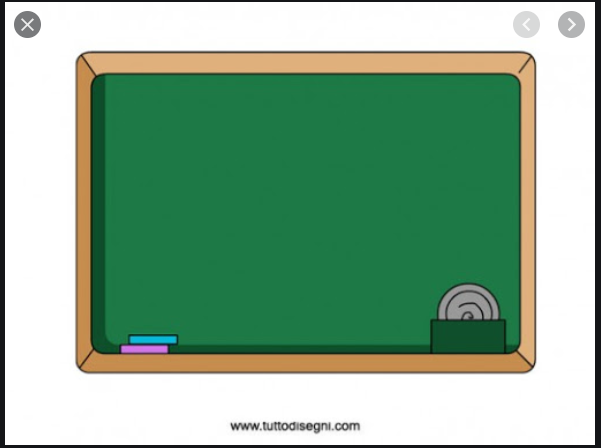 Problema adimensionale
Problema dimensionale
Flusso monodimensionale, variabile lungo la coordinata orientata secondo la direzione dell’aletta caratterizzata da maggiore estensione
(1’)
(1)
(2)
(2’)
Condizioni stazionarie
h, k invarianti con T
(3)
(3’)
h, k invarianti con T
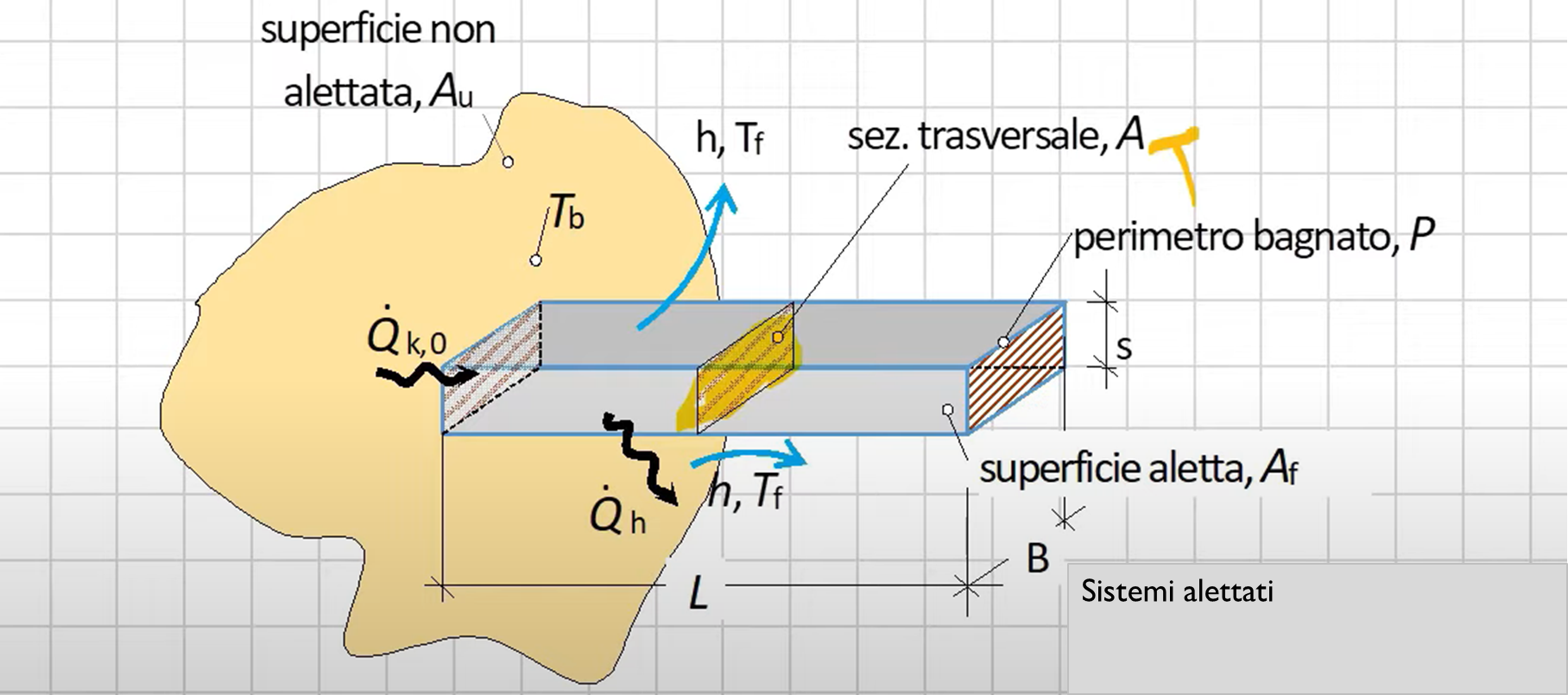 In maniera realistica dovremmo considerare una C.C. di III tipo, difficile da gestire sul piano formale e matematico.
Si può immaginare che, se l’aletta è infinitamente lunga, la temperatura all’estremo libero recupera quella del fluido.
ESERCITAZIONE                                                                                          TRASMISSIONE DEL CALORE
Esercizio 
Sistemi alettati
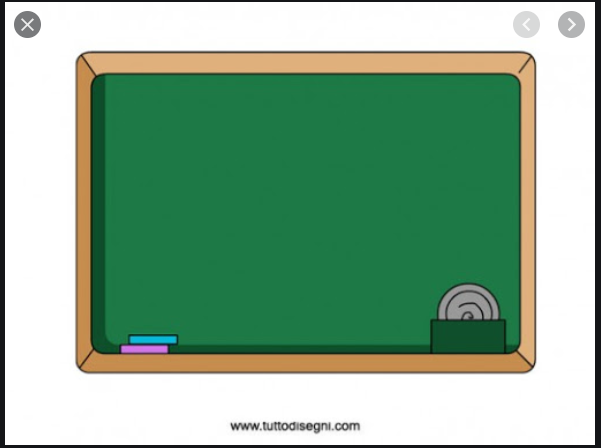 Problema adimensionale
Problema dimensionale
Flusso monodimensionale, variabile lungo la coordinata orientata secondo la direzione dell’aletta caratterizzata da maggiore estensione
(1’)
(1)
(2)
(2’)
Condizioni stazionarie
(3)
(3’)
h, k invarianti con T
Il profilo di temperatura
Bilancio di energia tra i termini diffusivi longitudinali e la convezione laterale.
ESERCITAZIONE                                                                                          TRASMISSIONE DEL CALORE
Esercizio 
Sistemi alettati
Caratterizzazione parametri notevoli
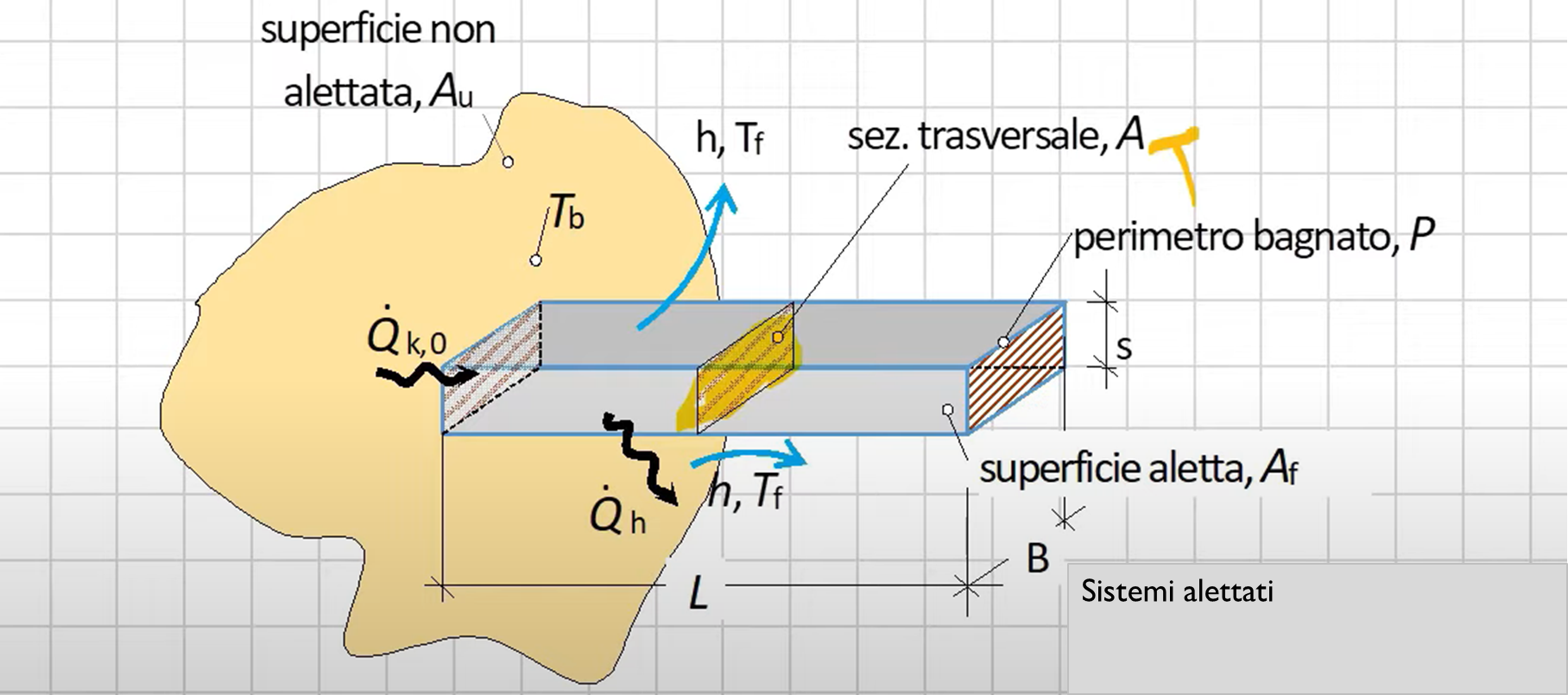 h, k invarianti con T
Lunghezza caratteristica
Allo scopo di massimizzare il flusso termico, occorre che l’aletta sia caratterizzata da una resistenza conduttiva trasversale molto minore di quella convettiva.
ESERCITAZIONE                                                                                          TRASMISSIONE DEL CALORE
Esercizio 
Sistemi alettati
Caratterizzazione parametri notevoli
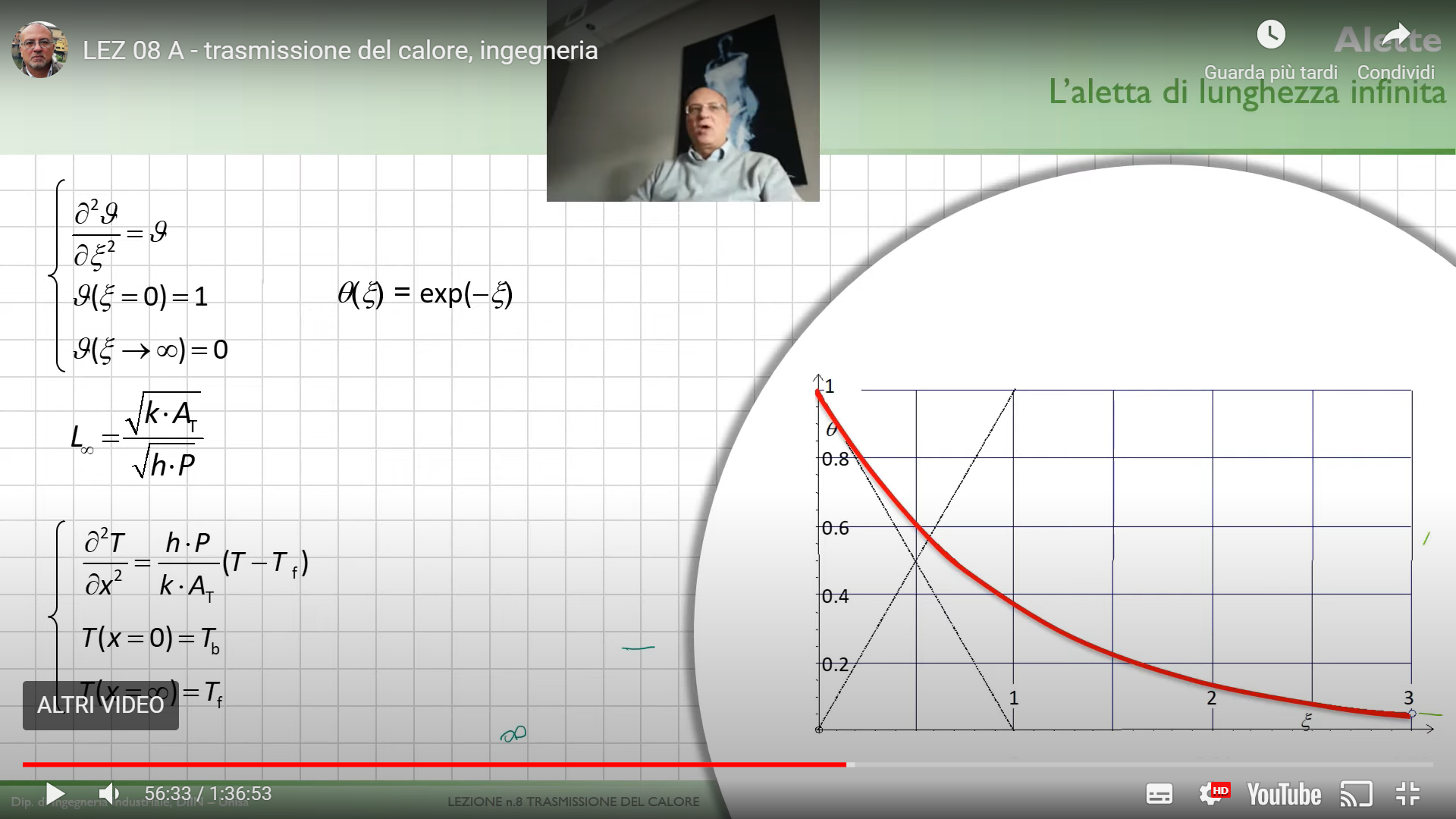 h, k invarianti con T
Il profilo di temperatura
ESERCITAZIONE                                                                                          TRASMISSIONE DEL CALORE
Esercizio 
Sistemi alettati
Potenza trasferita lungo l’aletta
h, k invarianti con T
ESERCITAZIONE                                                                                          TRASMISSIONE DEL CALORE
Esercizio 
Sistemi alettati
Efficacia
Criterio per valutare la convenienza di apporre l’alettatura al fine di aumentare lo scambio termico rispetto alla superficie nuda.
Efficienza
Parametro normalizzato definito come rapporto tra la potenza termica scambiata effettivamente dall’aletta e quella massima scambiabile che si reaizzerebbe se lintera aletta fosse a temperatura uniforme
ESERCITAZIONE                                                                                          TRASMISSIONE DEL CALORE
Esercizio 
Sistemi alettati
Temperatura media
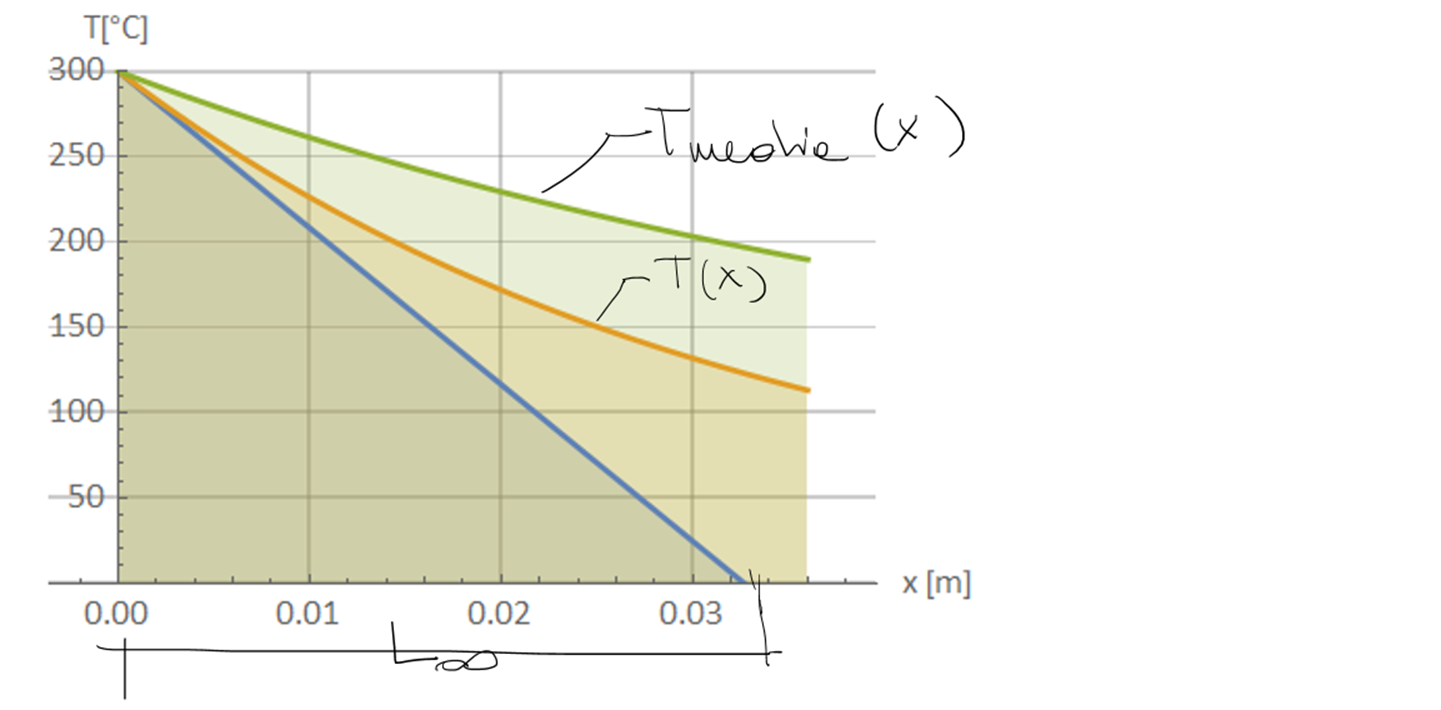 ESERCITAZIONE                                                                                          TRASMISSIONE DEL CALORE
Esercizio 
Sistemi alettati
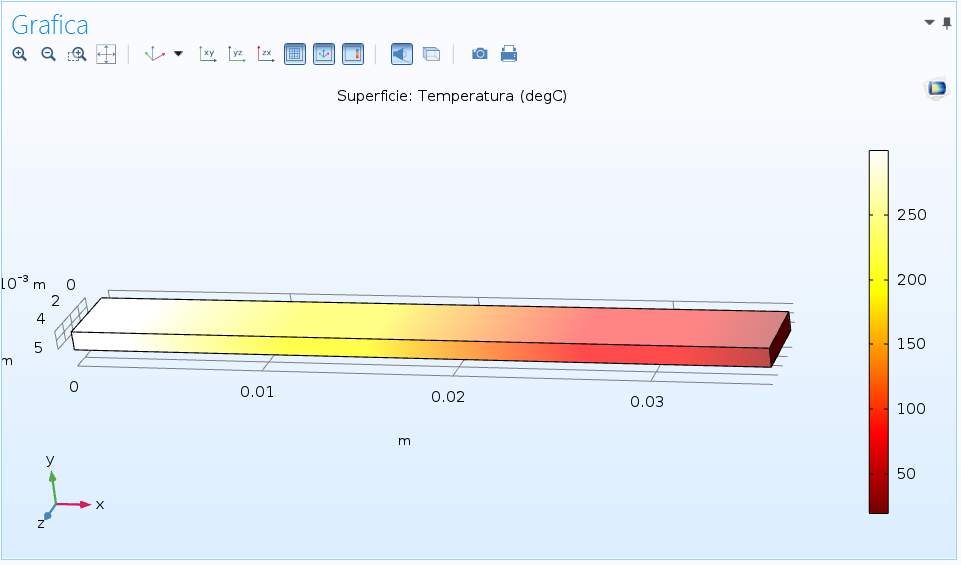 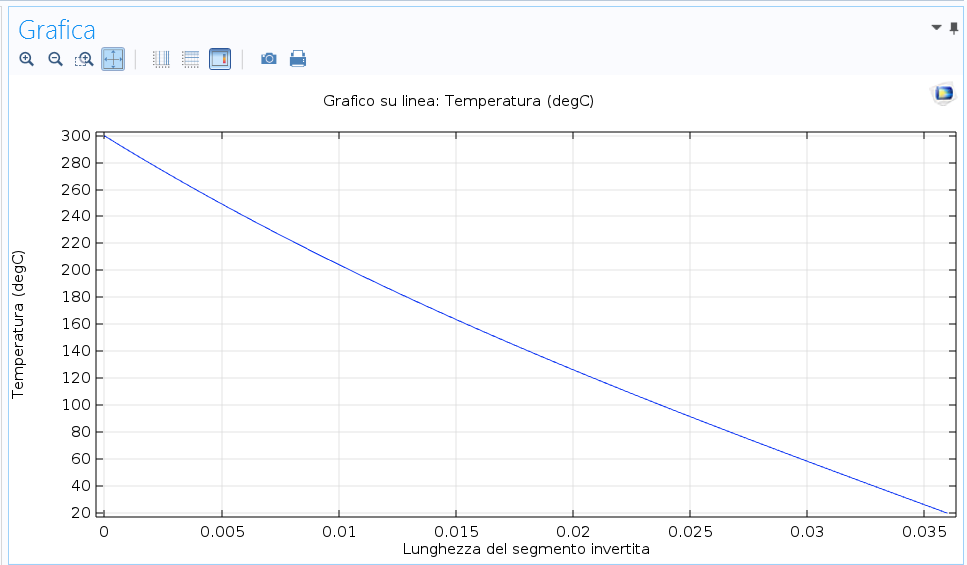 ESERCITAZIONE                                                                                          TRASMISSIONE DEL CALORE
Esercizio 
Sistemi alettati
Il modello suggerito dalla traccia…
Aletta di lunghezza finita: aletta adiabatica
Problema dimensionale
ESERCITAZIONE                                                                                          TRASMISSIONE DEL CALORE
Esercizio 
Sistemi alettati
Il modello suggerito dalla traccia…
Aletta di lunghezza finita: aletta adiabatica
ESERCITAZIONE                                                                                          TRASMISSIONE DEL CALORE
Esercizio 
Sistemi alettati
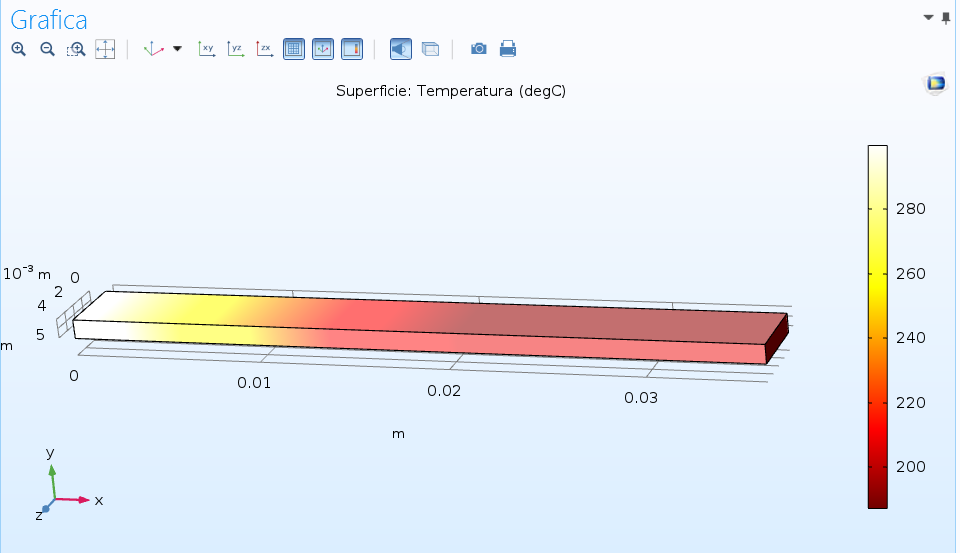 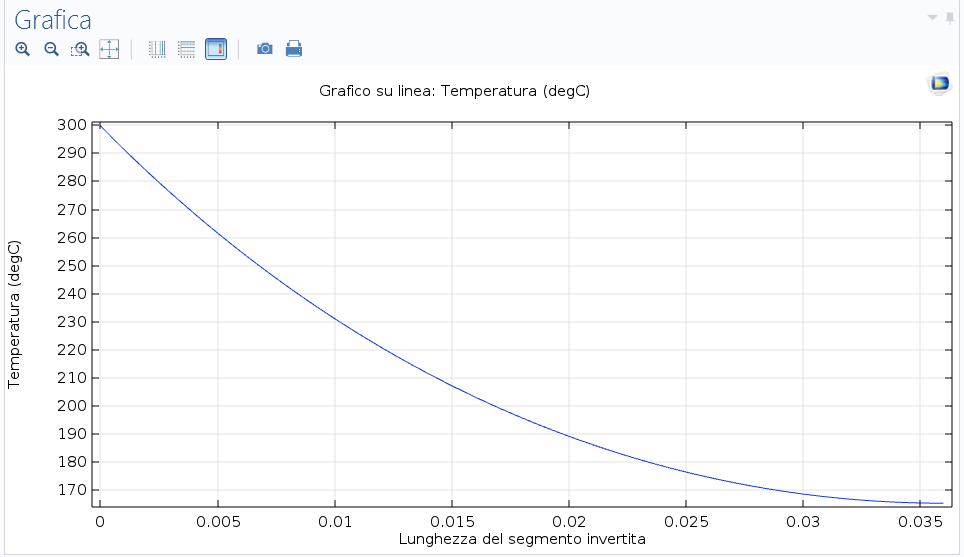 ESERCITAZIONE                                                                                          TRASMISSIONE DEL CALORE